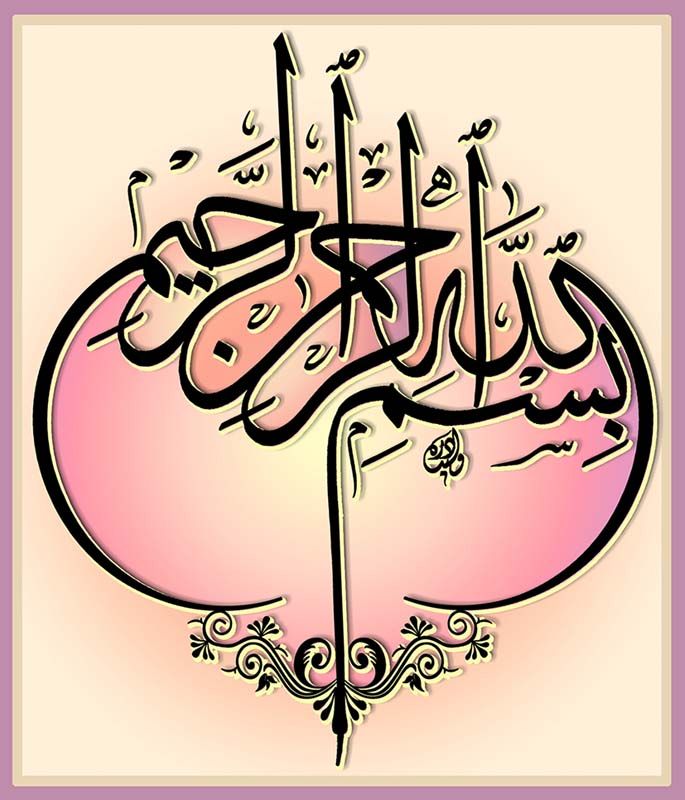 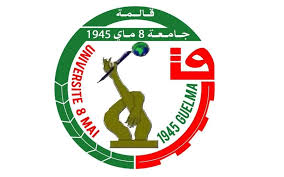 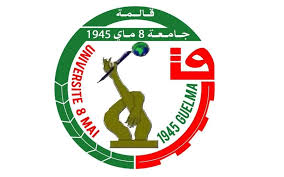 الجمهورية الجزائرية الديمقراطية الشعبية
جامعة 8 ماي 1945 قالمة
كلية العلوم الانسانية والاجتماعية
قسم علم المكتبات
تخصص: تاريخ مشرق اسلامي ماستر 1
المقياس:مصادر التاريخ الإسلامي
عنوان البحث:
دور كتب الطبقات والتراجم في كتابة التاريخ الإسلامي
(دراسة كتاب الطبقات الكبرى لإبن سعد)
من إعداد:                                                                       تحت إشراف الأستاذ (ة):
د. عطابي سناء
-كرايمية سلاف
مناع فاطمة
السنة الجامعية 2024/2025
خطة البحث:
مقدمة
الفصل النظري: مفهوم ونشأة كتب التراجم والطبقات
أولا: مفهوم كتب الطبقات والتراجم
ثانيا: نشأة كتب الطبقات والتراجم
ثالثا: الدوافع لكتابة التراجم
رابعا: مصادر كتب التراجم
خامسا: أهمية كتب التراجم
سادسا: أنواع كتب التراجم
الفصل التطبيقي: دراسة كتاب الطبقات الكبرى لابن سعد.
أولا: التعريف بالمؤلف
ثانيا: منهج المؤلف في كتابه
ثالثا: مؤلفات ابن سعد
رابعا: جدول توضيحي لجوانب الكتاب
الخاتمة
الملاحق
قائمة المصادر والمراجع
المقدمة:
إن دراسة الطبقات والتراجم تعد من أبرز العلوم التي اعتنى بها العلماء المسلمون عبر العصور، حيث تهدف إلى توثيق سير الأعلام وتوضيح إسهاماتهم العلمية والاجتماعية وتعد كتب الطبقات والتراجم من أهم المصادر التي تحفظ لنا تاريخ الأفراد والأحداث حيث اهتمت  الثقافة الإسلامية منذ عهودها الأولى بالتراجم لحاجته له.
ومن هنا وجب علينا طرح الإشكالية التالية: فيما تكمن أهمية هذه الكتب وما مدى صحة مصدرها في كتابة التاريخ الإسلامي.
واعتمدنا على المنهج التاريخي في الجانب النظري، أما الجانب التطبيقي اعتمدنا على المنهج الوصفي بدراسة حول شخصية المؤلف ودراسة كتابه.
وللوصول إلى إجابات لتساؤلاتنا وضعنا خطة كالتالي: فصل نظري مقسم إلى خمس عناصر إضافة إلى فصل تطبيقي يتناول الكتاب ومضمونه.
واعتمدنا في بحثنا على عدة مراجع ومصادر متنوعة أفادتنا للإحاطة بالموضوع منها كتب التراجم، لزيد صالح أبو صالح...
وفي الأخير يمكن الإشارة إلى بعض الصعوبات التي اعترضتنا لإنجاز هذا البحث ومن بينها صعوبة التعامل مع كتب الطبقات والتراجم في ظل تشابه الأسماء وعدم توفر النسخة الورقية للكتاب.
1/ مفهوم التراجم:
أولا: مفهوم كتب الطبقات والتراجم
الفصل النظري: مفهوم ونشأة كتب التراجم والطبقات
لغة: الطريقة: ولها نفس مدلول السيرة فسيرة فلان وهي حياته وهي الحالة التي عليها الإنسان حيث اعتاد المؤرخون أن يسمعوا الترجمة بهذا الاسم، حيث لا يطول نفس الكاتب فيها فإذا أطال النفس واتسعت الترجمة سميت السيرة.
*اصطلاحا: ذلك النوع من الكتابة الأدبية التي تتناول التعرف بحياة الشخص أو أكثر تعريف يطول أو يقصر ويتعمق أو يبدو على السطح تبعا لحالة العصر الذي كتبت فيه الترجمة.
( د. قاسم محمد أحمد النواصرة الموروث الثقافي والعلمي الإسلامي ط1، 2018، دار شهرزاد للنشر والتوزيع ص28. 29 )
2/ مفهوم الطبقات: مفردها طبقة بمعنى جيل من الناس وكتابة التراجم على نظام الطبقات منهج أو أسلوب لعلاج عدد كبير عن التراجم والسير على مدى فترة معينة من الزمن قد تطول أو تقصر فتشمل قرن أو أكثر من قرن والفرق بين طبقة وأخرى نحو عشرين سنة تقريبا وقد تقل هذه المدة أو تطول وقد يتداخل جيل من جيل وطبقة في طبقة كما ورد في الطبقات الكبرى لابن سعد حيث ترتب التراجم بحسب مرتبه ومكانه وشهرة صاحبها فالطبقة إذن إطار زمني عام داخله التراجم بحسب منازل أصحابها.
( عبد الرحمن الشيخ، علم التاريخ عند المسلمين ط1، 2002، المكتب العربي للتعارف ص 75 )
- نشأة كتب التراجم:
تزامنت كتابة التراجم مع اهتمام علماء المسلمين بالسيرة النبوية التي عدت من أوسع التراجم الإسلامية وأقدمها ظهورا حيث تعود إلى مطلع ق 2 ه  وقد أقبل علماء السيرة على كتابة السيرة النبوية الشريفة ودونوا كل جانب من جوانب صاحبها محمد "ص"  قبل بعثته وبعدها حتى وفاته عليه السلام ونظرا لارتباط الحديث النبوي بشخصيته "ص" كان إلزاما على المسلمين المحافظة عليه وتدوينه والعمل على تنقيته من الأحاديث الموضوعة خاصة أن المسلمين لم يقوموا بتدوين الحديث رسميا إلا في مطلع ق 2 ه فهب علماء الحديث المسلمون لتحقيق ذلك فظهر علم الجرح والتعديل الذي وضع قواعد التي على أساسها يقيم راوي الحديث أما المتون فلم تلقى العناية الكافية.
وألفت الكتب في الدواة والمحدثين اهتمت بسيرة حياتهم ومن أقدمها كتاب الطبقات الكبرى لمحمد ابن سعد ( 230 ه، 844 م). والتاريخ الكبير للبخاري ( 256 ه، 869 م) وظهرت مؤلفات التراجم غير الصحابة والمحدثين طبقات الشعراء لمحمد بن سلام الجمحي ( 231 ه،  845 م)
( د. قاسم محمد أحمد النواصرة، المرجع الثابت ص35، 36. )
دوافع لكتابة التراجم:
	وقد دفعت المسلمين عدة عوامل لكتابة التراجم منها الدافعه الديني المتمثل في التعرف على سلسلة رواة الحديث والنزاع بين الفرق الدينية في الإسلام ونشب معظمه حول الشخصيات والفضائل والعيوب الشخصية، وبذلك أصبحت التراجم موضوعا إلزاميا للمتكلمين وعلماء الدين مثل: سيرة الإمام أحمد بن حمبل (241) لابن الجوزي 70 ت، 957 ه، ومن عوامل كتابة التراجم أنها أعطت المؤرخين أعظم فرصة ليصبحوا مقيدين علميا وليجدوا لهم في المجتمع الإسلامي وعلى أمثلة ذلك: النوادر السلطانية والمحاسن اليوسفية لابن شداد
 ( 632 ه، 1231 م)
	كما أن علاقات المؤرخين الدنيوية دفعتهم بدورها على الاهتمام بالتراجم فالخلفاء والولاة وكبار الموظفين وجمهور المتعلمين وجداول المثل الأعلى للخلق الفاضل في حياة السلف الصالح: كسيرة الخليفة الراشدي العادل عمر بن الخطاب 23 ه، وغيرهم.
( د. قاسم محمد أحمد النواصرة، المرجع السابق ص 36، 37 )
رابعا: مصادر كتب التراجم":
يرجع كتب التراجم إلى مصادر ومراجع يأخذون منها مجموعة المعارف والمعلومات التي يثبتونها في تاريخ المترجم لهم، وقد يستمد كتاب التراجم معارفه عن طريق السمع أو على الاتصال الشخصي بالمترجم.
- تعد ميزة التوثيق صفة أساسية في كل التراث الإنساني وتكون من الكتب والمصادر التاريخية التي عاصرت تلك الشخصية.
- تعد المقابلات الشخصية مصدرا مهما من مصادر كتابه التراجم من خلال روايات ومعلومات متناقلة شفاهيا.
- يعتمد أسلوب كتابة التراجم على:
- التعريف بالشخصية، اسمه، كنيته، نسبه وتاريخ ولادته.
- التعريف بعصره وأهم شيوخه أهم تلاميذه.
- أقوال المعاصرين في تلك الشخصية من علماء وشخصيات عامة. 
( خديجة بتكلوف، المرجع السابق ص 15 )
خامسا أهمية كتب التراجم: 
لكتب التراجم قيمة كبيرة في استخلاص المادة التاريخية لا تخفى أهميتها في إعطاء صورة صادقة ومعلومات فريدة عن النواحي الاجتماعية، الدينية... وتكمن أهميها في مايلي:
1- الوقوف على بعض المرويات على النبي صلى الله عليه وسلم أو غيره.
2- معرفة حال الرواة، قوة وضعفا واستقامة وبعدا، ودينا وخبثا.
3- معرفة آثار بعض الأئمة وتأثرهم وذلك من خلال النظر في مصنفاتهم وأقوالهم ومدى تأثيرهم بشيوخهم وتأثيرهم في تلاميذهم.
4- أهمية القصص وإخبار العابرين في تأسيس العقيدة في النفوس.
5- دراسة المواقف التربوية في حياتهم لتربية النفس وترقيق القلب.
6- التسلية وذلك بذكر بعض القصص والطرائف وقد كانت الأخبار فاكهة مجالس الأمراء.
7- إن القراءة في كتب التراجم تطلعنا على صور لجوانب كثيرة من الحركة الفكرية في بلاد الإسلام وتطورها عبر السنين.
( خديجة بتكلوف، المرجع السابق، ص16، 18)
ثالثا: أنواع كتب التراجم: 
عرفت الحضارة الإسلامية أنواعا كثيرة من كتب التراجم، حيث ترجمت لأعلامها في شتى ميادين المعرفة، وهي تختلف من زمن لآخر، ومن مجمل هذه الكتب نذكر منها:
* التراجم العامة الجامعة: يقصد بها تلك الكتب التي تجمع طائفة من التراجم لطائفة من الرجال يختلفون طبقة وعصرا ومكانا ويتحدون في صفة واحدة الجدارة والاستحقاق وهذا النوع من الكتب معجما للرجال البارزين في كل علم وفن يرتبون بحسب سنة وفياتهم او بحسب  اسمائهم ومن اول هذه  الكتب العامة نذكر: كتاب نزهة الالباب في طبقات الادباء لكمال الدين الانباري اضافة الى معجم الادباء الياقوت الحموي 
* كتب تراجم القرون : تعتبرا امتداد للتراجم العامة لانها لا تتقيد برجال فن من الفنون او الاقاليم انما تحد نفسها فقط من الناحية الزمنية ومن الامثلة على تراجم القرون:
1. الدور الكامنة في اعيان المائة الثامنة لابن حجل العسقلاني
2. الضوء اللامع لاهل القرن التاسع للسخاوي
3. الكواكب السائرة في اعيان المائة العاشر للمغزي
4. سلك الدور في اعيان القرن الثاني عشر للمرادي
ونهذه الكتب جميعا تتفق انها مصادر اصلية لتراجم رجلات القرون التي تغطيها.
*التراجم سنة بسنة: تكمن اهمية هذا النوع من التراجم في معرفتنا عن كثير من الاعلام والوقوف على تاريخ حياتهم بحيث نجد نهاية الاحداث في كل سنةْ
- التراجم المتخصصة :هي تلك التراجم التي تترجم للشخصيات التي كانت لها شهرة في مجال من مجالات او علم من العلوم
_ تراجم كتب التاريخ العام: حرص بعض المؤرخين المسلمين وهم يؤرخون تاريخا سياسيا عاما للدول الاسلامية المتعاقبة في ذكر الحوادث السياسية العامة في كل سنة
* التراجم في كتب الحطط والامصار: تتناول كتب الحطط الناحية العمرانية وناحية المجتمعات العربية لفترة من فترات التاريخ
(خديجة بتكلوف فضيلة سالم كتب اليسر والتراجم في كتابة تاريخ الصحراء والسودان مذكرة شهادة ماستر كلية العلوم الانسانية والاجتماعية جامعة احمد دراية ادرار-2021/2020 ص 9_13).
أولا- لتعريف بالمؤلف محمد بن سعد بن منيع:
 ولد سنه 168ه كنيته ابو عبد الله ينسب فيقال عنهم البصري اذا كان مولده في البصرة ويقال بغدادي أحيانا أخرى نسبه إلى بغداد حيث نزل وتوفي لعله من موالي بني هاشم فالإشارة إلى انه مولى الحسين بن عبد الله بن عبيد الله بن عباس لا تعني انه هو نفسه مولى حسين بل جده وربما أبوه أضف إلى ذلك إن هذا الفرع من البيت العباسي قد انتهى بالحسين ويشار إليه بأنه زهري ويمكن تفسير ذلك انه هو وأباه انتسب إلى بني زهره ولعل هذا الاضطراب في ولائه بين بني هاشم وبني زهره هو نتيجة للتراجع دور النسب بعد ظهور الدولة العباسية.
وغالبا ما عرف ابن سعد "بكاتب الواقدي" ويشار إليه بصاحب الواقدي وهذه الشهرة تفيد ملازمته لشيخه الواقدي وكتابه له. فليس غريبا أن يشار إليه بالكاتب ليس هناك ذكر لأسرته فلم يذكر ابن سعد أحدا من أصوله في طبقته ويفترض أن والده لم يكن من أصحاب الجاه ولا من أرباب الروايات والعلم لاسيما انه خصص كتابه لتعريف بالمشتغلين بالروايات والعلم .وكنيته أبو عبد الله لا يشار بالضرورة انه تزوج وأنجب ابن سماه عبد الله مع بعض الناس يشتهر بكنيته مع انه أعزب ولا ينجب لاسيما انه لا يوجد ما يشير الى زوجه انت وأولاد وكانت نشأت ابن سعد في البصرة حيث تنقل في طلب العلم بين أشهر المراكز العلمية في عصره فمن البصرة حيث نشا الى الكوفه والمدينة ومكة وبغداد غير ان ترتيب الزمن لهذه الرحلات غامض توفي سنة230ه( زياد صالح ابو الحاج ابن سعد ومنهجه في كتابه التاريخ أولى 2017 زمزم ناشرون وموزعون 11:31 33 )
شيوخه : ومن ابرز الشيوخ الذين ساعدوا في تكوين الشخصية العلمية الواقديه ( محمد بن عمر بن واقد  الاسلمي- ابراهيم بن اسماعيل الصايغ- ابو زيد الانصاري سعيد بن اوس بن ثابت -ابو معاوية محمد بن حازم الضرير- احمد بن ابراهيم بن كثير بن زيد العبدي الدورقي.... 
تلاميذه: ابو بكر بن ابي دنيا -ابو عصيدة احمد بن ابي عبيد ناصح -البلاذري -الحارث بن ابي اسامه التميمي -الحسين فهمي.
ثانيا منهج ابن سعد في كتابه الطبقات الكبير
 لقد طبق ابن سعد المنهج الإسلامي في الرواية والنقد تطبيقا تماما على ما أورده من إخبار في كتابه الطبقات الكبير ولقد تعرض في الجزئين الثالث والرابع من هذا الكتاب على تراجم وطبقات الصحابة و التابعين وكان ابن سعد دقيق غاية الدقة في تطبيق قواعد هذا المنهج الإسلامي على أخبار كتابه الطبقات الكبير وعلى وجه الخصوص على الأخبار التي تتصل بالنبي صلى الله عليه وسلم ومظاهر هذه الدقة في التطبيق التزامه الإسناد ودقته فيه و أمانته في النقل والأداء دقته في رواية الخبر الأدبي إشارته إلى مصادر إخباره 
 دكتور عثمان موفا منهج النقد تاريخي الإسلامي والمنهج الأوروبي كليه الآداب جامعه الإسكندرية ط الأولى 2004 ميم صفحه من 208 إلى 211  ).
وقد اتخذ أسلوب في عرض المادة يجمع بين الوفاء لكل موضوع بحقه فلا يشتته بل يجمعه في حيز واحد وبين ألمحافظة على التسلسل الزمني والتوقيت وقد أفاد ابن سعد كثيرا من استعمال اسناد الجمعي مما سهل عليه مناقشه الموضوعات ذات الإطار الواحد كرسائل الرسول وكتبه فهو يتحدث عن كل غزوة على شكل قصه متوالية المشهد ابتداء من الإعداد للغزوة وانتهاء بالغنائم .( زيد صالح أبو الحاج مرجع السابق ص 105 ).
ثالثا مؤلفات ابن سعد  
1- كتاب الطبقات الكبرى

ويشار إليه بصور مختلفة فقط اشتهر في اغلب المصادر بكتاب الطبقات ويرد أيضا باسم طبقات الكبيرة ولعل هذه الصفة جاءت للمقابلة مع كتابه الأخر إلا وهو الطبقات الصغير وقد وصلنا الكتاب برواية الحارث بني أبي أسامة لبعضه والحسين بني فهم لبعضهم الأخر وكلاهما يرويه عن ابن سعد و قد ظلت محفوظة في إنحاء مختلفة من العالم حتى بداية القرن 20 ميلادي ورغم نشر قطعه منه في الهند فقد كان مستشرقون السابقين إلى نشرما توفر لديهم ما بين 1904 1918 وبلغ حجمه 8 مجلدات أما موضوع الكتاب فهو السيرة النبوية و تراجم الصحابة والتابعين في مجموعه من المدن المدينة مكة الطائف .وقد وزعت في 9 اجزاء خصص الجزء الأخير للنساء أما حجم الكتاب من حيث ترجمه فقط ذكر البعض انه يحتوي على3000 ترجمه وأخرون على 5000 ترجمة.
2-  كتاب الطبقات الصغير: وهو مختصر لكتاب الطبقات الكبرى يشتمل على نفس التراجم بشكل مجرد وهو برواية أبي بكر أبي الدنيا ومزال المخطوط يقع في 139 ورقه.
3-  كتاب الزخرف ألقصري في ترجمه ابي سعيد البصري: وموضوعه سيره التابعي الحسن البصري وإخباره 110 ه) .
4-القصيدة الحلوانية في افتخار القحطانيين على العدنانيين وإظهار أفضل اليمانية على النزارية
 ولها شرح كتبه غازي ابن يزيد .وتوجد منه نسخه بدار الكتاب المصرية 
5- كتاب الحيل: انفرد ابن نديم بالإشارة إليه دون أن يوضح هل هو في الحيل  الساسانية التي هي من فروع السحر أما في الحيل الشرعية التي هي من الفقه لكن عدم متابعة المصادر لاشارة ابن نديم تثير الشك حول نسبة الكتاب.
( زيد صالح ابو الحاج المرجع السابق ص 48-53)
الخاتمة:
وفي ختام هذا البحث حول الطبقات والترجمة يتضح لنا ان هذا العلم يمثل أعمدة التراث الإسلامي حيث كان له دور محوري في حفظ سير العلماء والمفكرين في تاريخ الأمة فقط أسهم كتب الطبقات والترجمة في توثيق الجوانب العلمية والثقافية للأجيال متعاقبة وتربيتهم على ما تربع عليه العلماء الإعلام ويصير على منوالهم ومن خلال دراستنا للكتاب اتضح لنا أن الكاتب قد ركز على الجانب الديني أكثر بنسبه 80% حيث يذكر أسماء الرواد ودورهم في نشر العلم الديني كذلك يبرز التزام الصحابة والتابعين بالعبادات كصلاة الصوم الزكاة الحج ويظهر تأثير الدين في تشكيل حياتهم اليومية وسلوكياتهم أما بالنسبة للجانب العسكري فكان بنسبه 10% حيث أن هذا الجانب كان هذا لكنه يعرض كجزء من التزام الديني والجهد في سبيل الله ويذكر القادة العسكريون والمعارك التي شاركوا فيها لكن دائما ضمن سياق ديني وأخلاقي أما بالنسبة للجانب الثقافي والاجتماعي فكان بنسبه 10% فقط اهتم بتفاصيل الانسياب والقبائل ويوضح روابط اجتماعيه التي  جمعت ألصحابة 

( نسال الله التوفيق في هذا الجهد وان يكون هذا البحث إضافة نافعة تساهم في إثراء المعرفة وتسليط الضوء على هذا العلم العالم الجليل )
قائمة المراجع:
1/خديجة بتكلوف ,فضيلة سالم ,كتب السير والتراجم في كتابه تاريخ الصحراء, مذكره شهادة ماستر, كليه العلوم الإنسانية ,جامعه أدرار, 2021 2020 .
2/ زيد صالح ابو الحاج ,ابن سعد ومنهجه في كتابه التاريخ ,ط 1 ,الأردن عمان,2017
3/  عبد الرحمن الشيخ ,عالم التاريخ عند المسلمين,  ط ,1  المكتب العربي للتعارف2021 ,
4/  عثمان موافى، منهج النقد التاريخي الإسلامي والمنهج الأوروبي, كليه الآداب ,جامعه الإسكندرية , ط ,1 2004 .
 قاسم محمد احمد النواصرة ، الموروث الثقافي والعلمي الإسلامي ط1 ،2018 دار شهرزاد للنشر.
الملاحق:
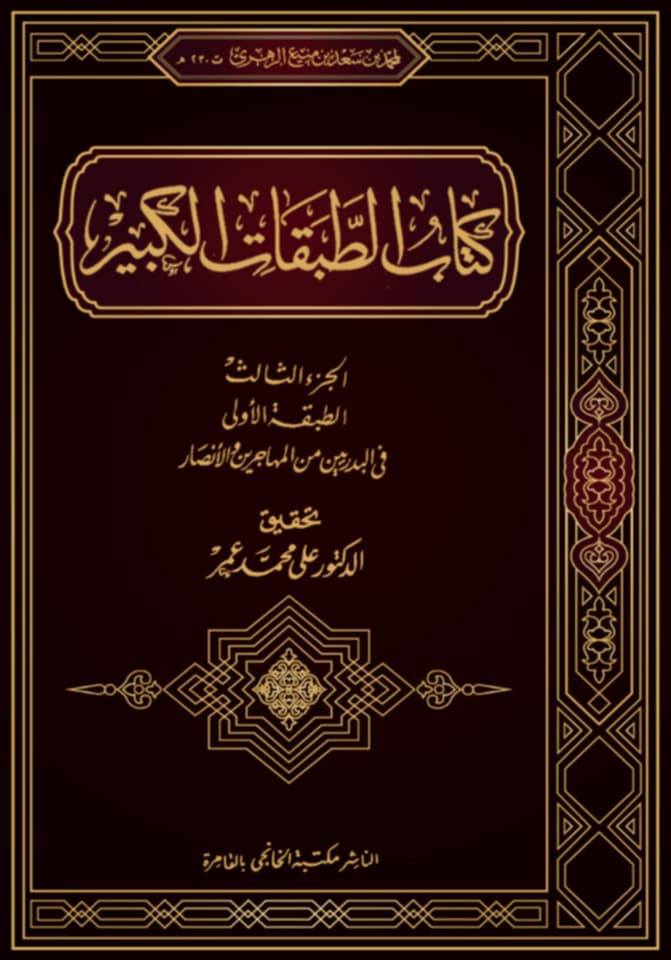 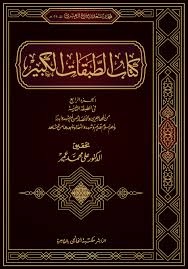 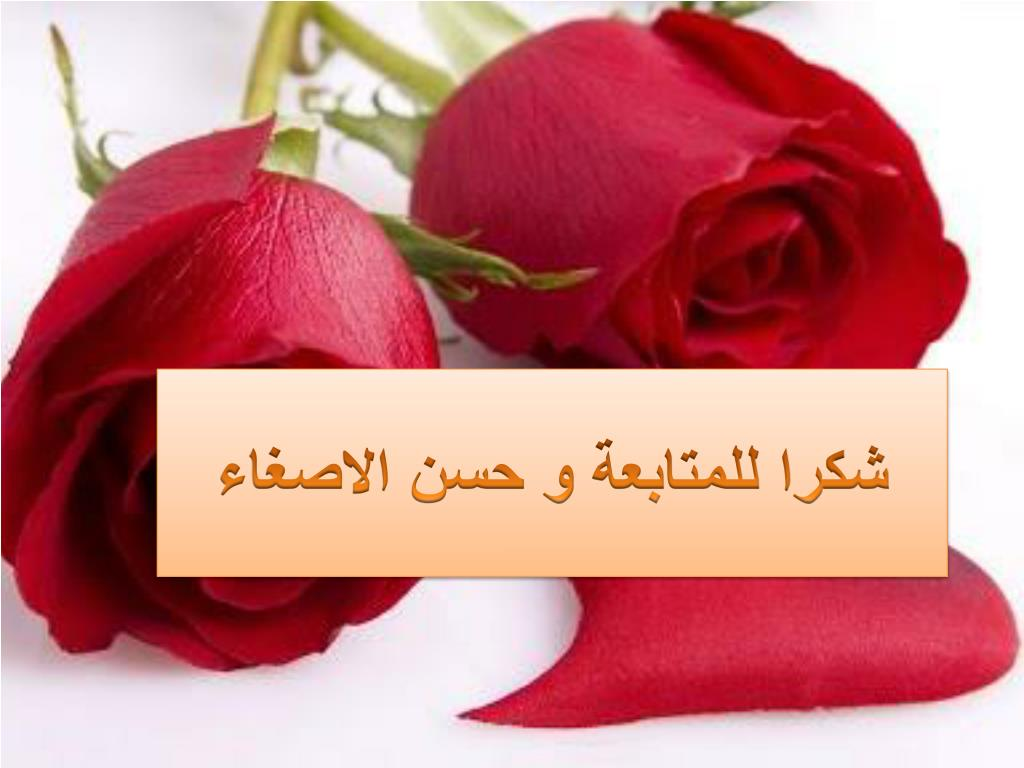